Vědecko-výzkumná podpora české reprezentace
Projekt č. 2 – Využití AI ve vrcholovém sportu
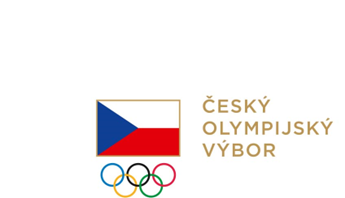 28. listopadu 2024, Dříteč
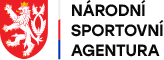 Vědecko-výzkumná podpora české reprezentace
Představení a cíl projektu
Implementace AI do prostředí vrcholového sportu s cílem modernizace a inovace vrcholového sportu v České republice, která povede k výraznému zlepšení výkonnosti českých sportovců a posílení jejich konkurenceschopnosti na mezinárodní scéně.
Okruh A → prozkoumat současný stav využívání AI ve vrcholovém sportu v České republice  a identifikovat potřeby sportovních svazů

Okruh B → vytvořit vzdělávací a podpůrný systém školení, který bude sloužit trenérům, metodikům, lékařům a dalším odborníkům v oblasti sportu

Okruh C → vytvořit Metodický AI asistent, který bude přizpůsoben dle preferencí prioritních sportů a s ohledem na vývoj AI v budoucnosti.
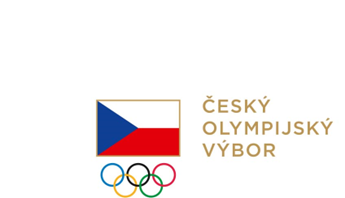 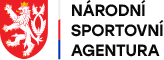 Vědecko-výzkumná podpora české reprezentace
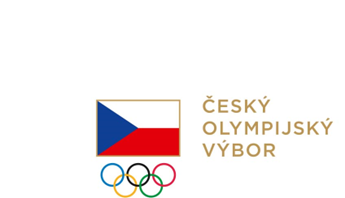 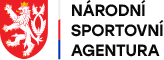 Vědecko-výzkumná podpora české reprezentace
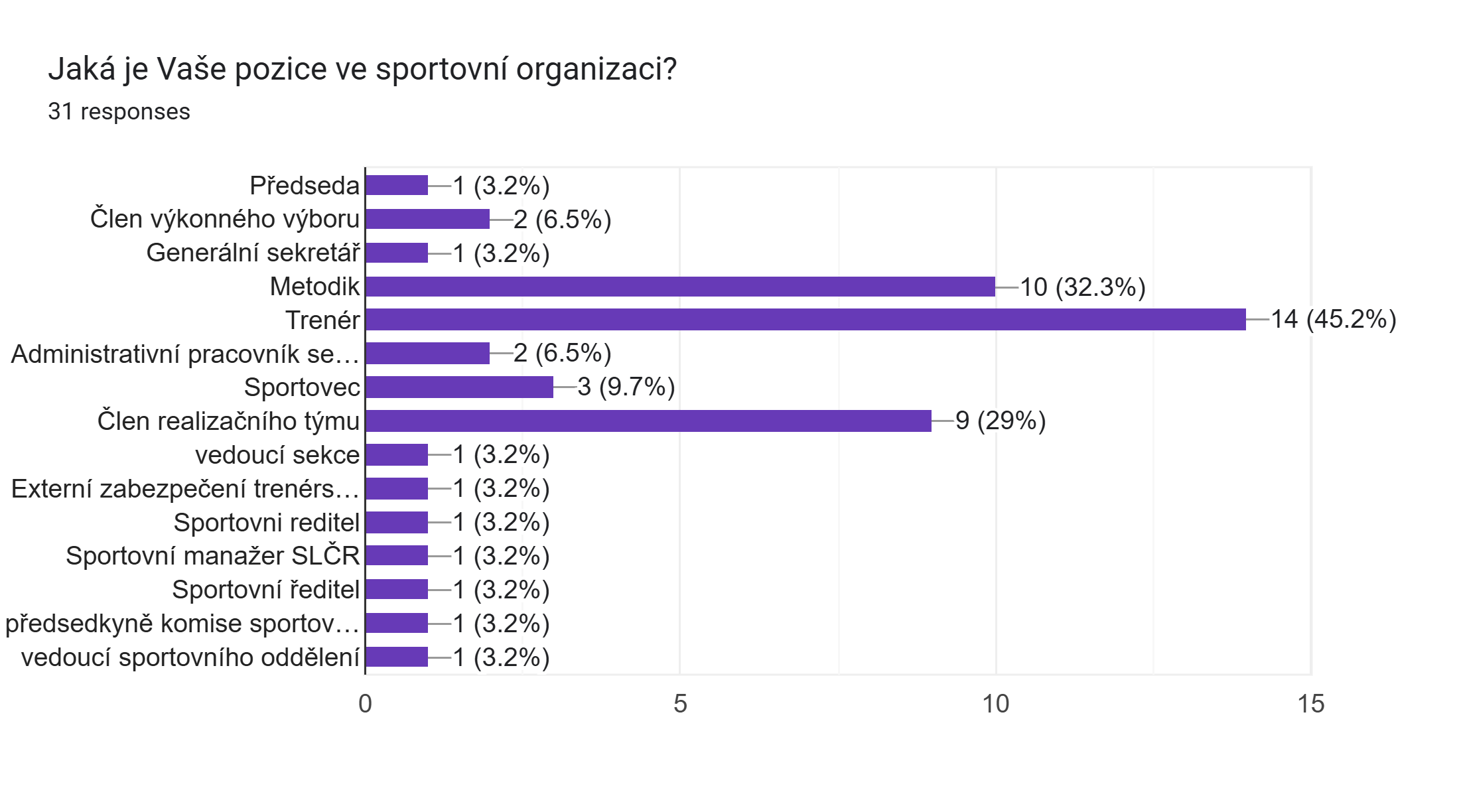 Cílová skupina pro rok 2024
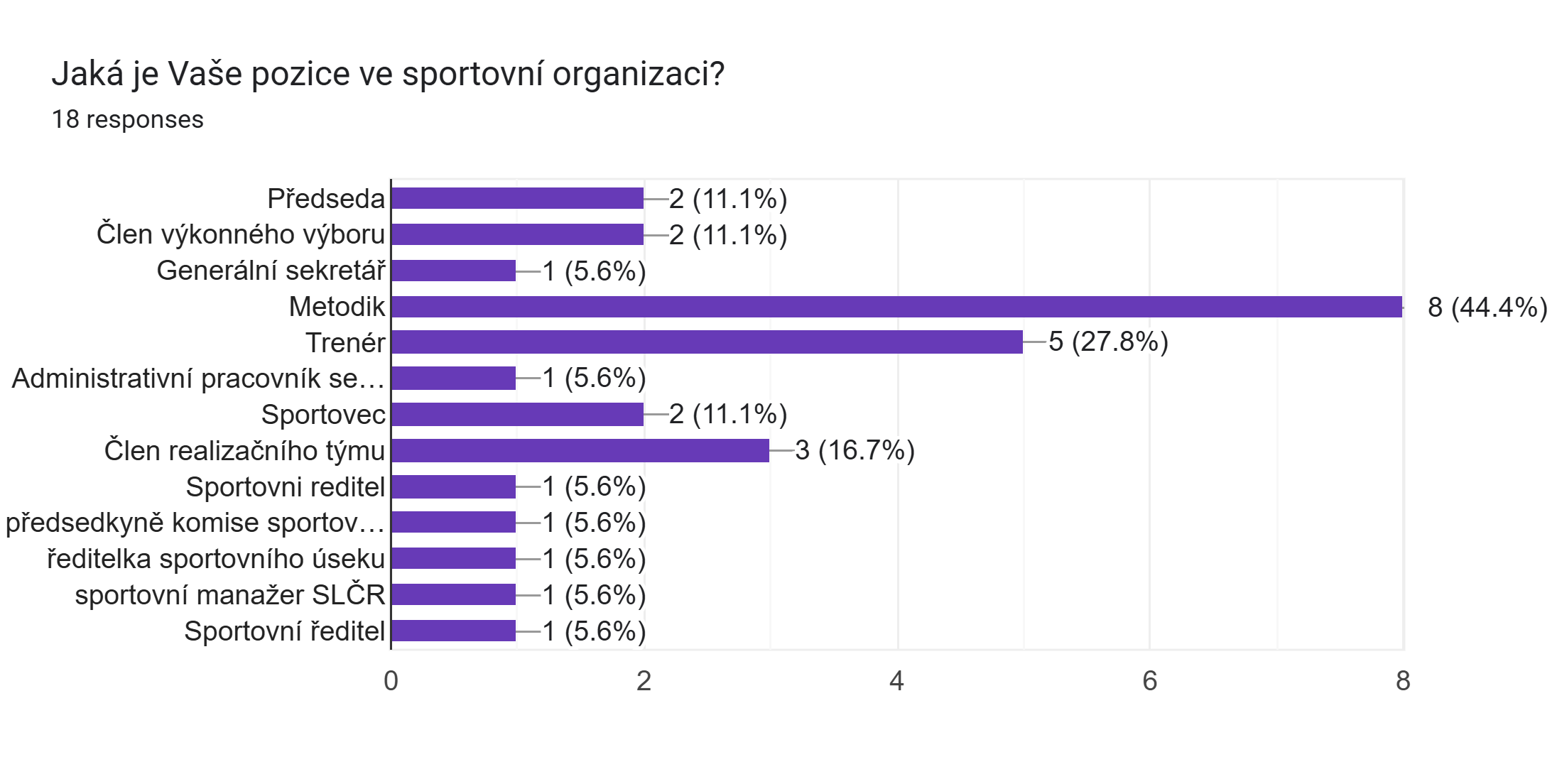 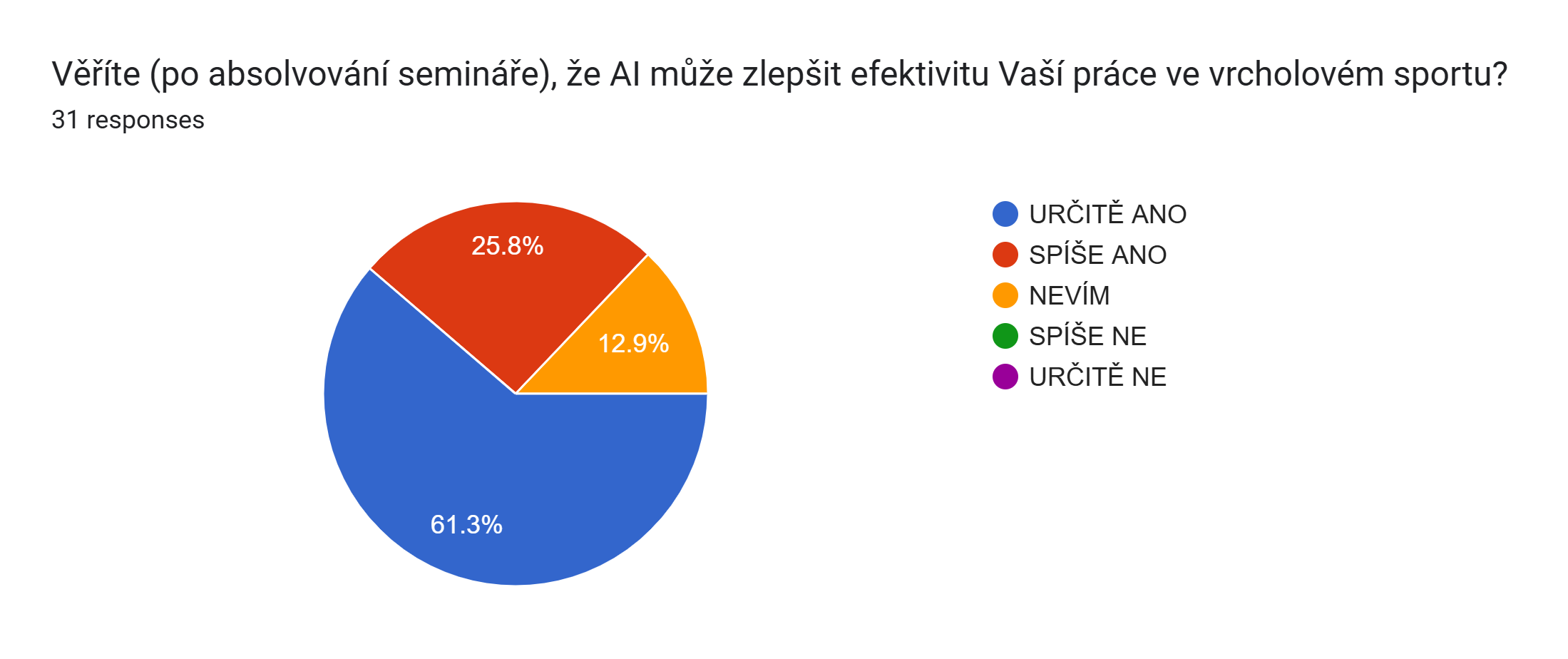 Omezení pouze kapacitou seminářů
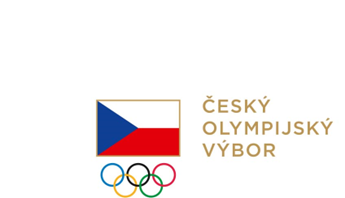 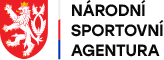 Zapojeno 28/30 prioritních sportovních svazů
Zapojeno 3/3 RSC
Vědecko-výzkumná podpora české reprezentace
Okruh A 
Analýza současného stavu využívání AI ve vrcholovém sportu a identifikace potřeb v této oblasti
Cílem → zjistit na základě dotazníkového šetření a úvodního semináře: 
Stav znalostí a dovedností v oblasti AI ve vrcholovém sportu v ČR
Současné oblasti využívání AI ve vrcholovém sportu v ČR
Priority sportovních svazů v rámci předem vytypovaných nabízených služeb
Zjistit další možnosti využití AI
Vybrat na základě doporučení sportovních svazů síť odborníků (metodiků, specialistů, trenérů) vhodných pro edukaci v oblasti AI, kteří se následně stanou specialisty v tomto oboru.
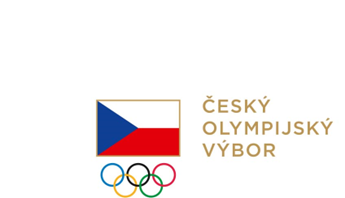 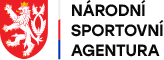 Úvodní seminář
72 účastníků/25 sportů
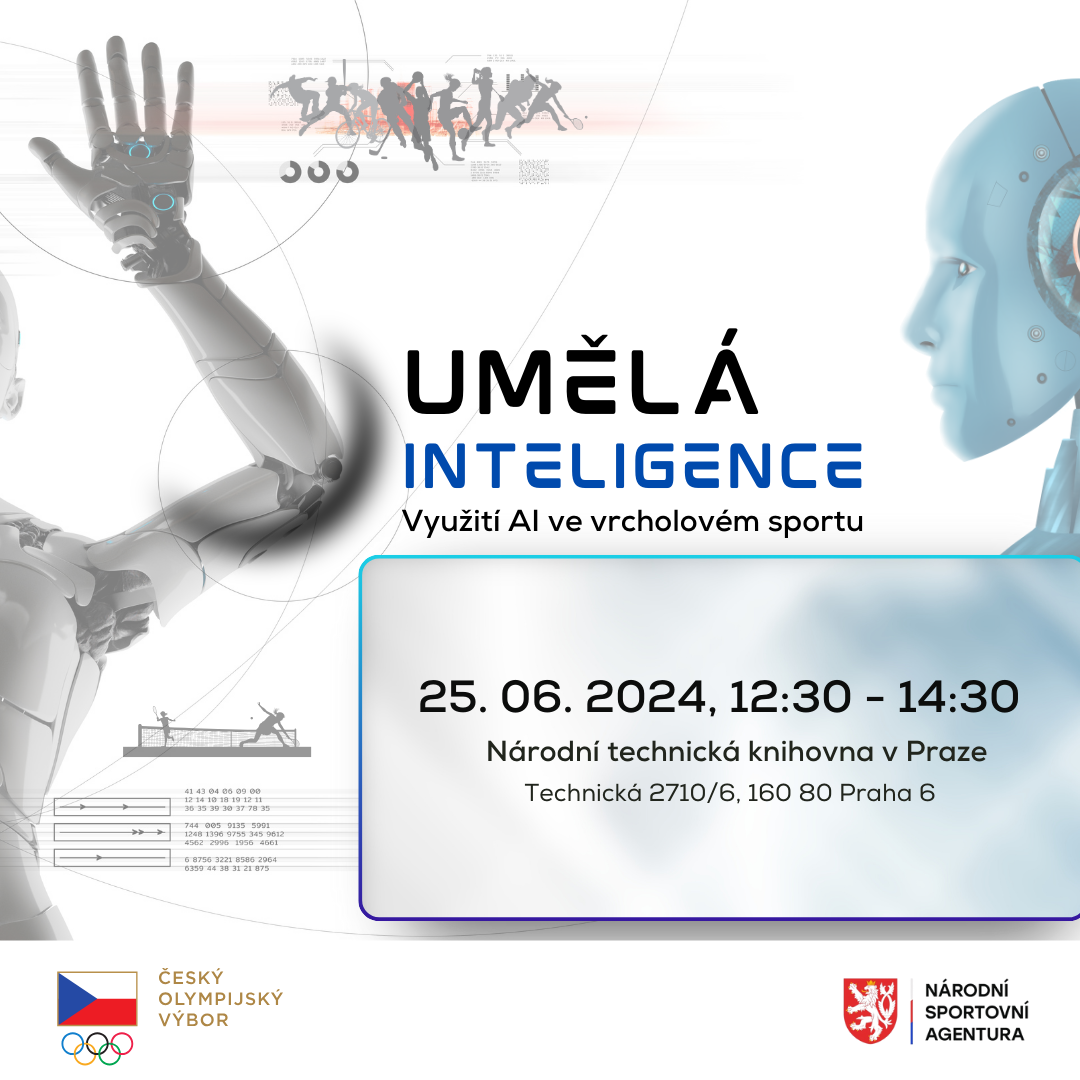 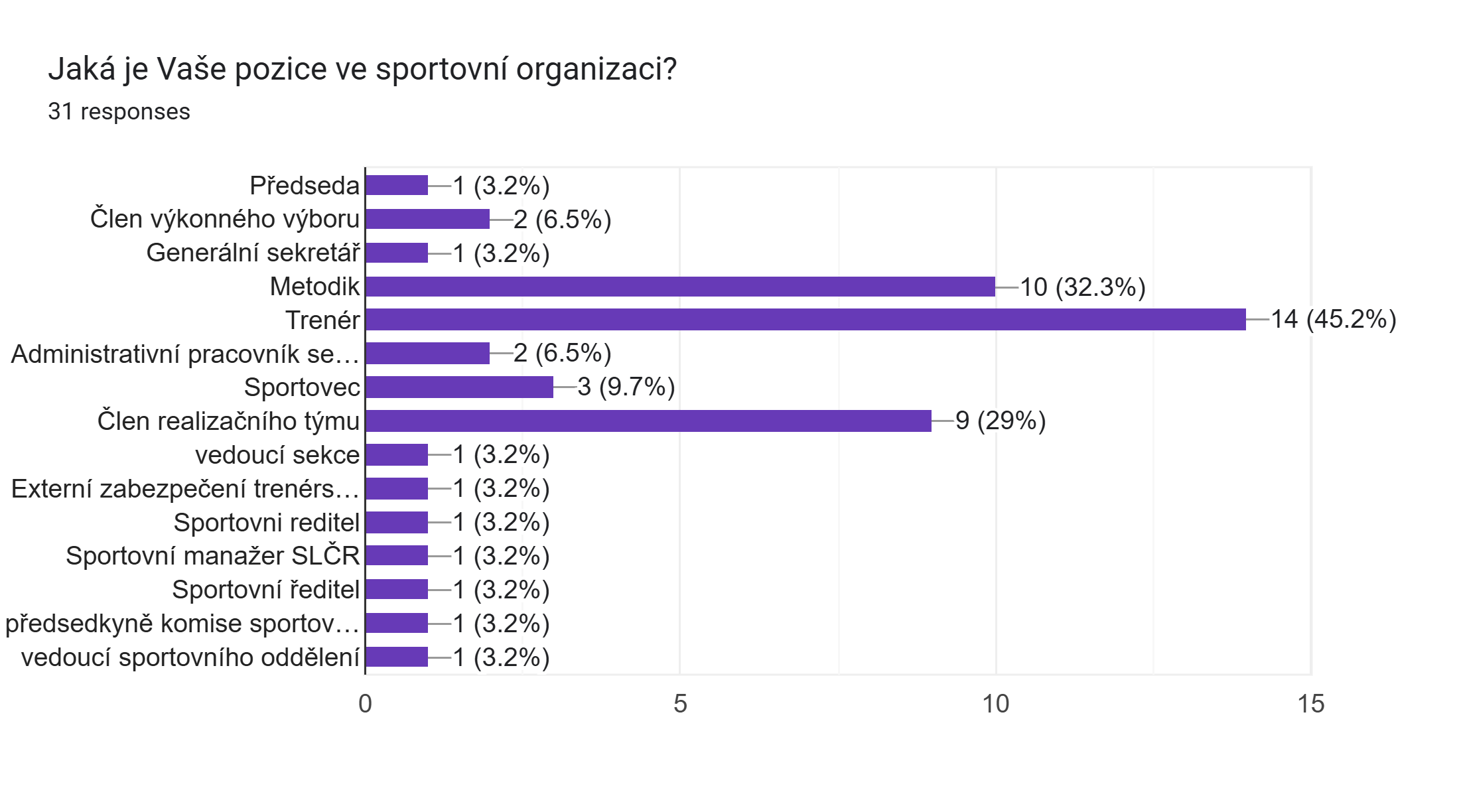 Vědecko-výzkumná podpora české reprezentace
Okruh B 
„AI Performance Academy“
Cílem → vytvořit komplexní řadu vzdělávacích seminářů v oblasti AI pro potřeby vrcholového sportu a připravit vzdělávací materiály pro jednotlivé cílové skupiny (trenéři, metodici, odborníci specialisté).
Předpokládané oblasti (bude upřesněno dle výsledků dotazníkového šetření – okruh A):
Základy využití AI ve vrcholovém sportu
Využití Al pro potřeby analýzy odborných textů a rešerše aj.
Využívaní datové analýzy prostřednictvím AI
Další oblasti vyplývající z dotazníkového šetření.
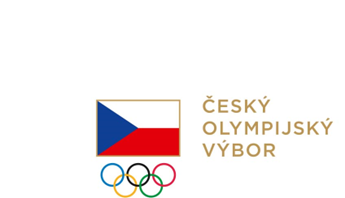 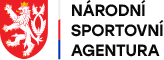 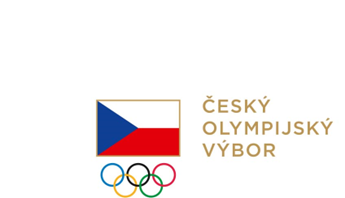 Analýza požadavků
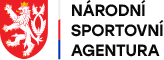 odpovědi zpracovány od 18 sportovních organizací
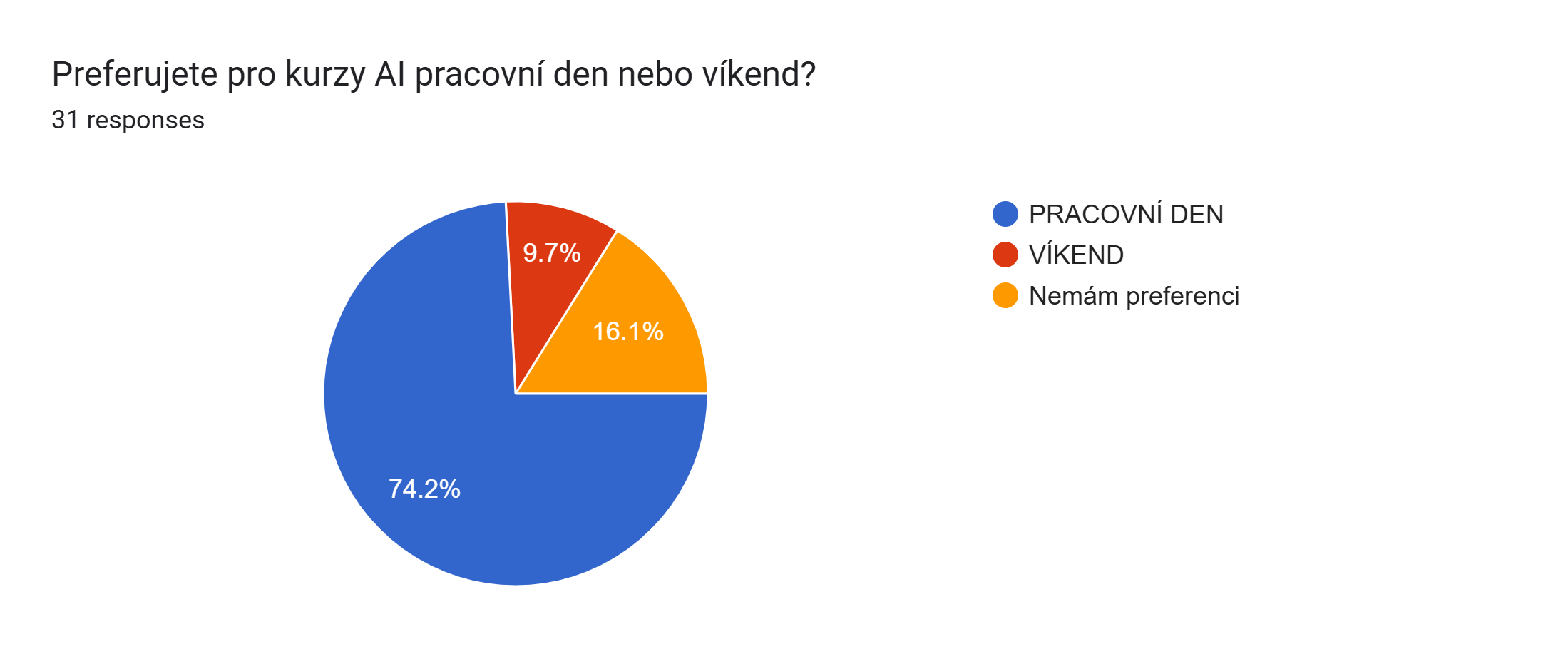 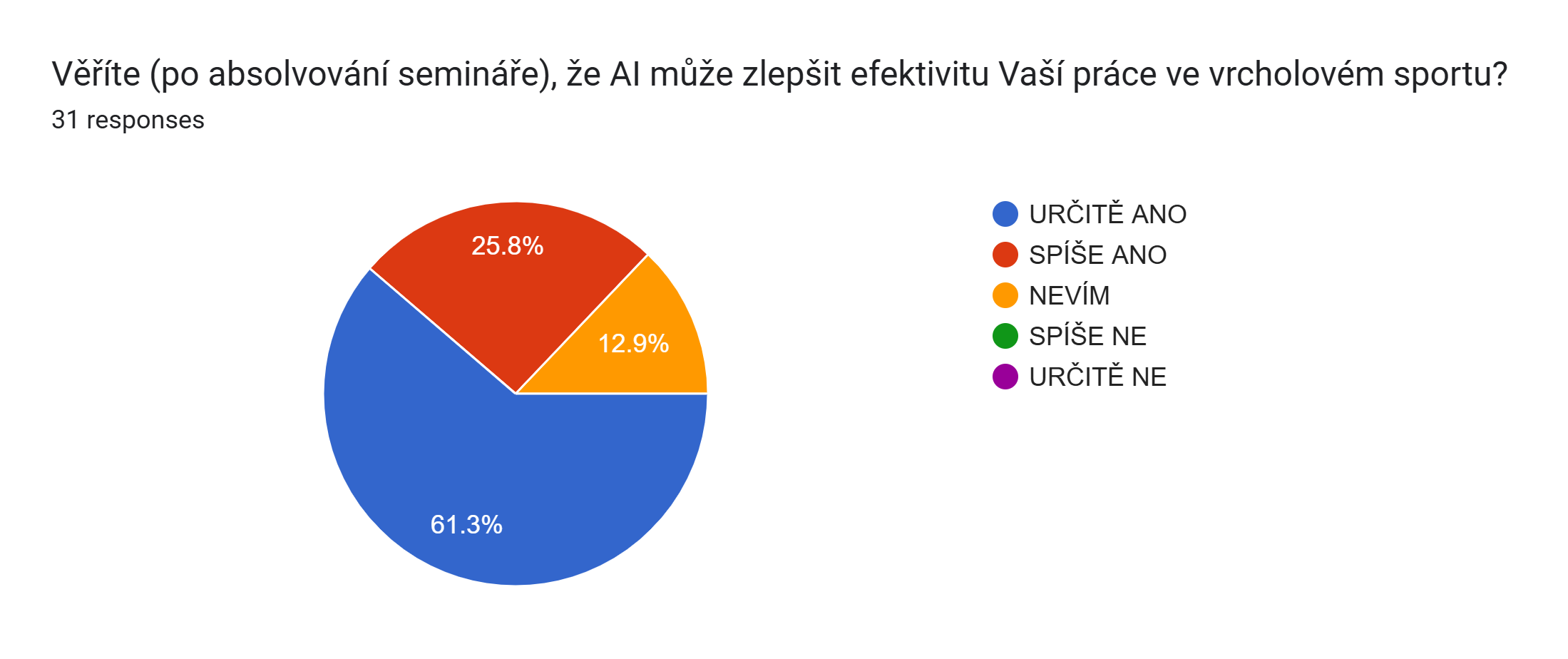 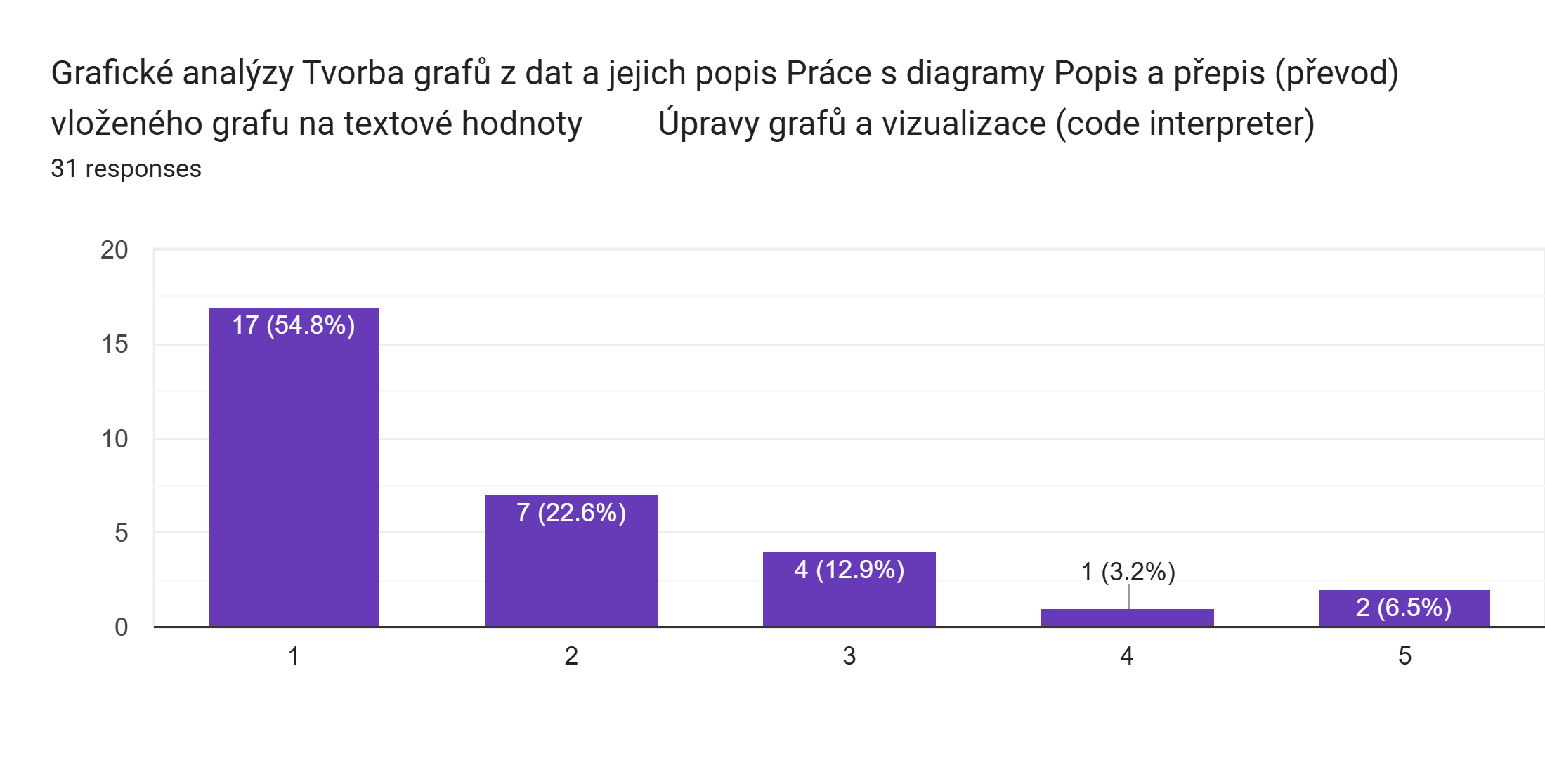 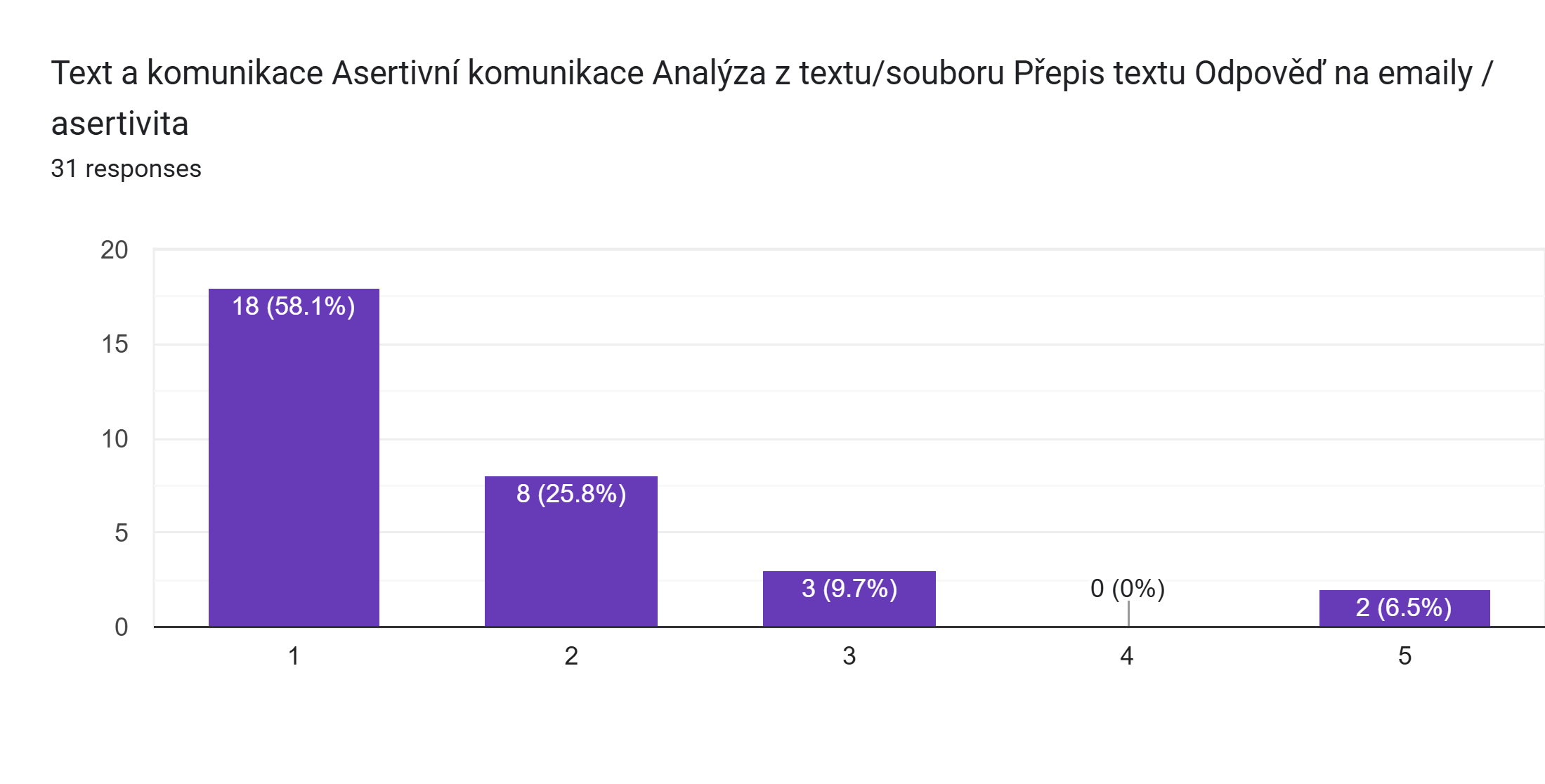 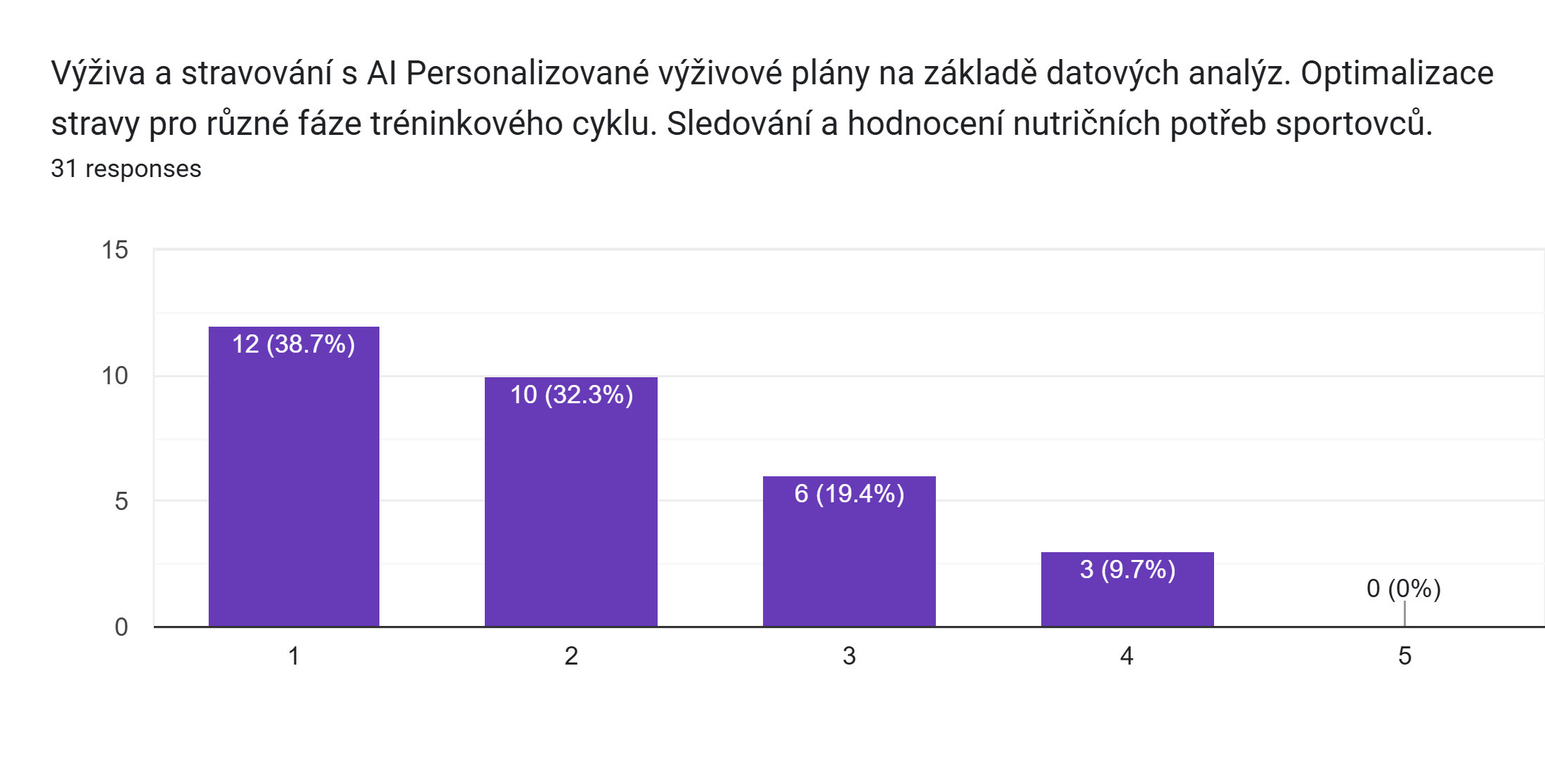 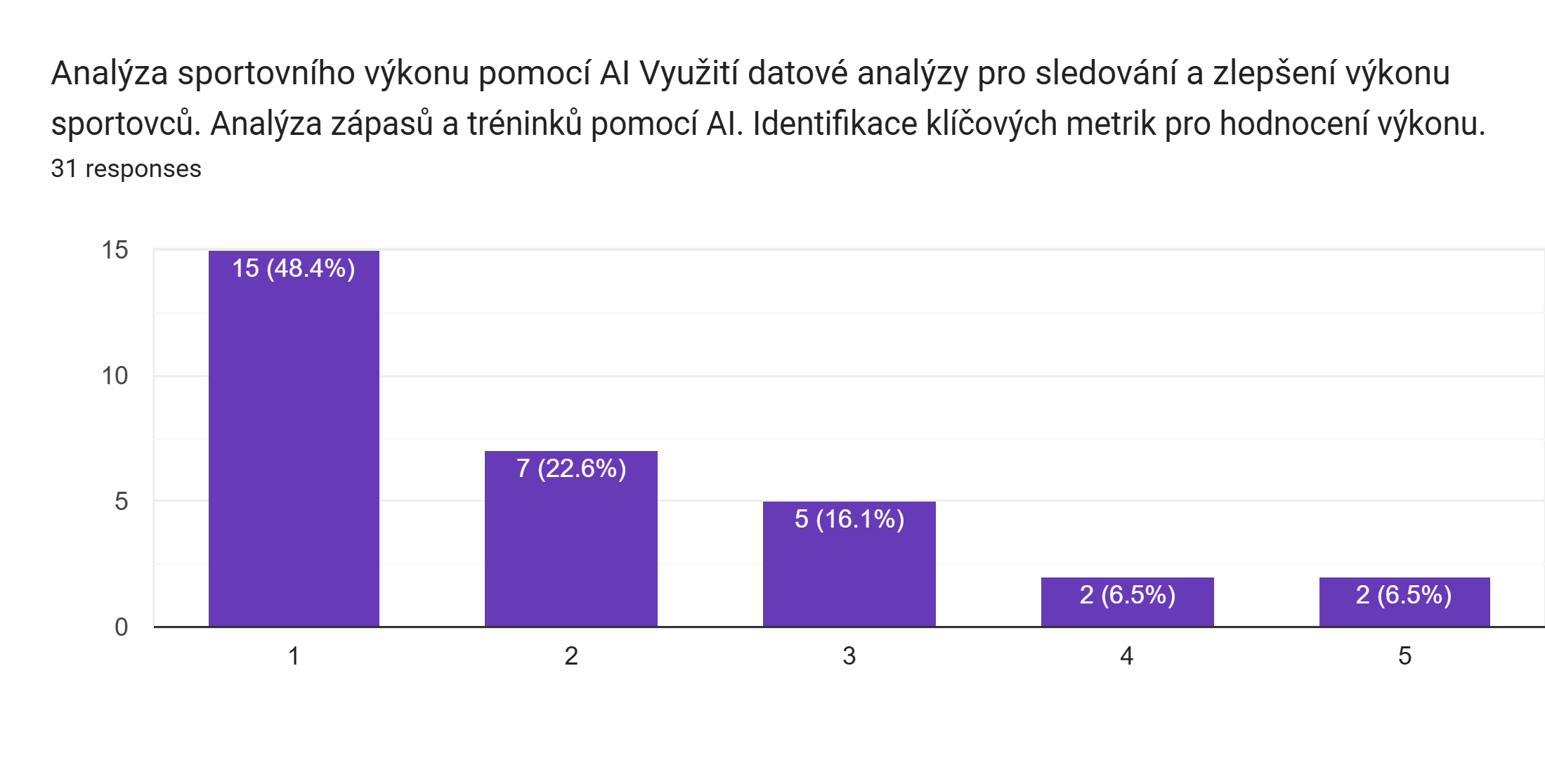 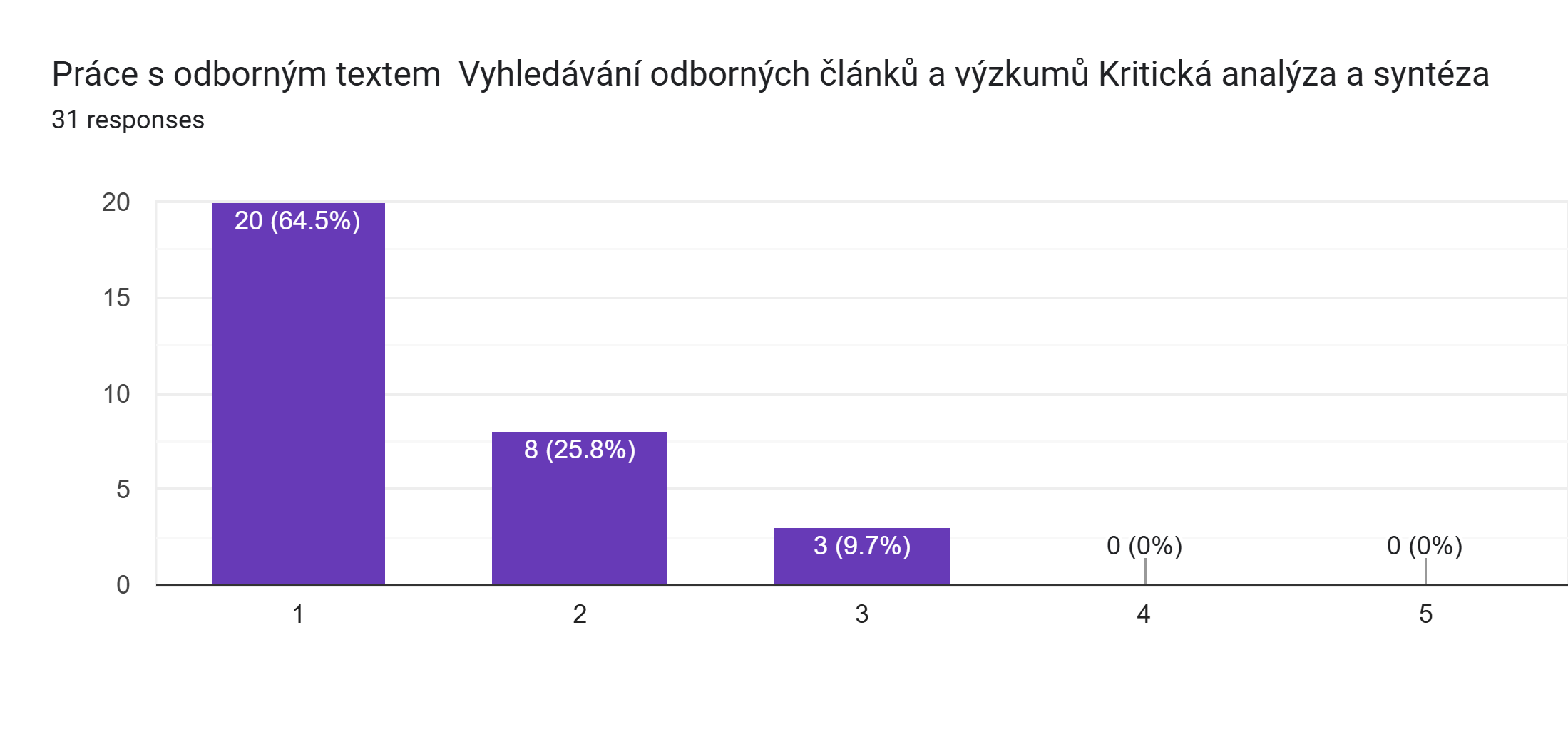 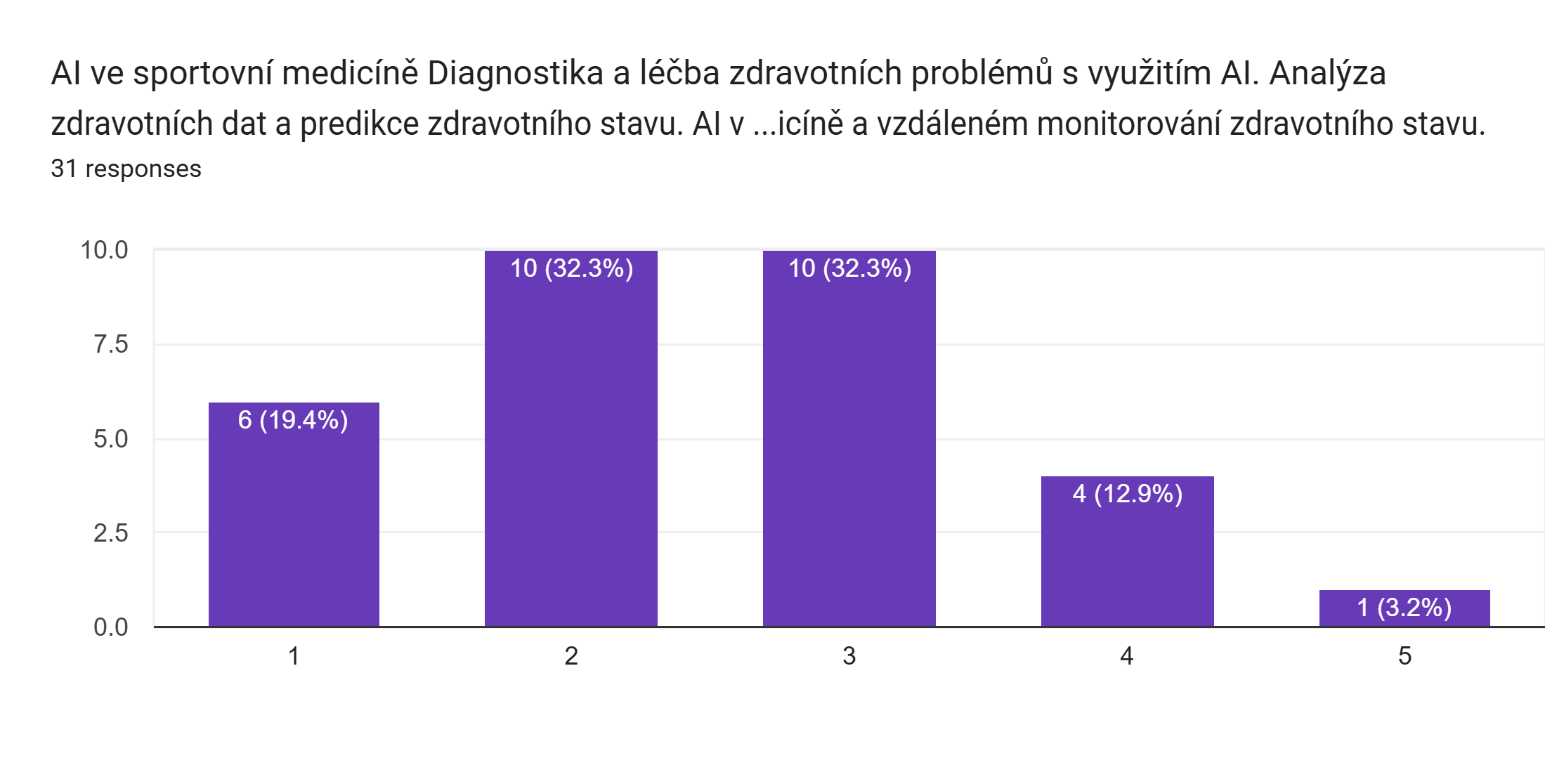 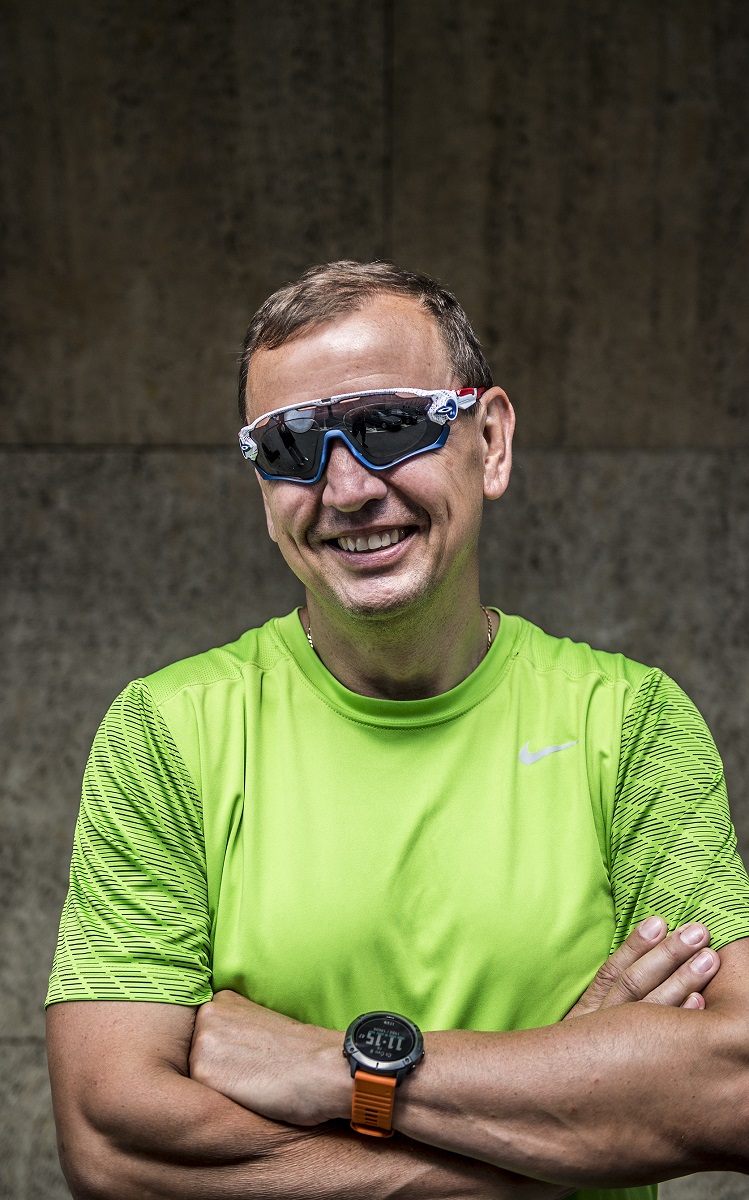 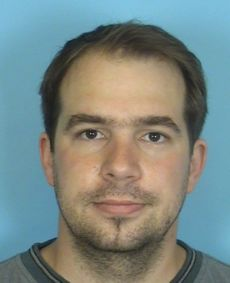 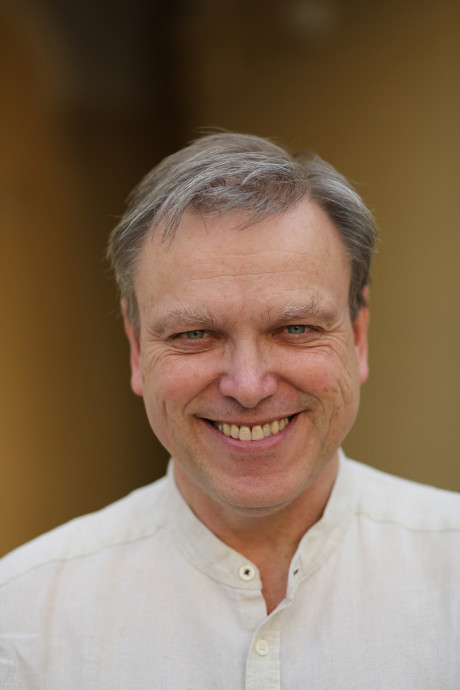 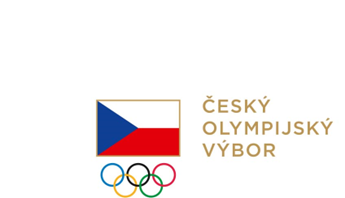 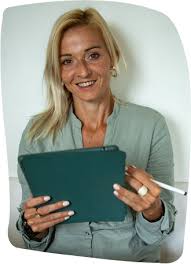 Petr Zeman
Libor Vítek
Čestmír Štuka
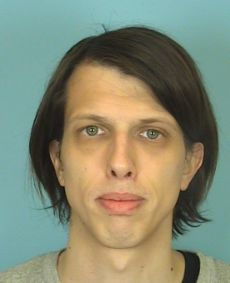 Vědecko-výzkumná podpora české reprezentace
Kateřina Kašparová
Realizační tým vzdělávacího programu
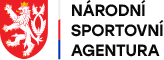 Antonín Procházka
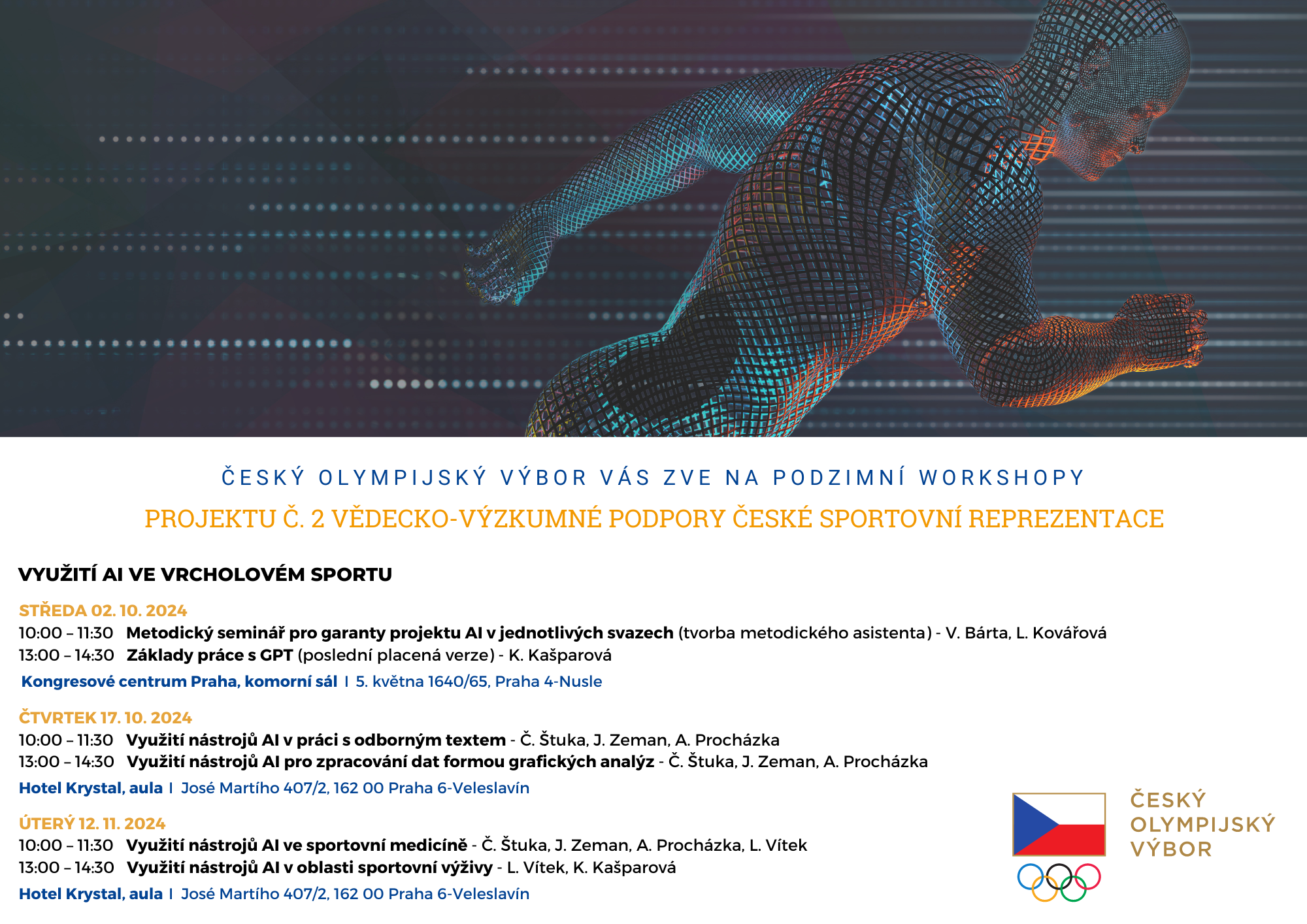 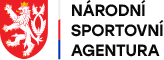 Celkem cca 160 účastníků/28 sportů
Vědecko-výzkumná podpora české reprezentace
Okruh C 
Okruh C → vytvořit Metodický AI asistent, který bude přizpůsoben dle preferencí prioritních sportů a s ohledem na vývoj AI v budoucnosti.
Výstupem projektu bude specializovaná aplikace, jež bude sloužit jako virtuální konzultant, který poskytuje odborné a zároveň srozumitelné odpovědi na specifické otázky z oblasti vrcholového sportu.
Primárním cílem aplikace tak bude s využitím globálního LLM AI a vložených oborových dat a publikací poskytování odpovědí a výstupů na dotazy a zadání specifických otázek z oblasti vrcholového sportu.
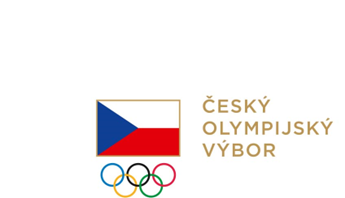 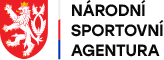 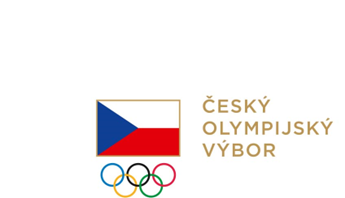 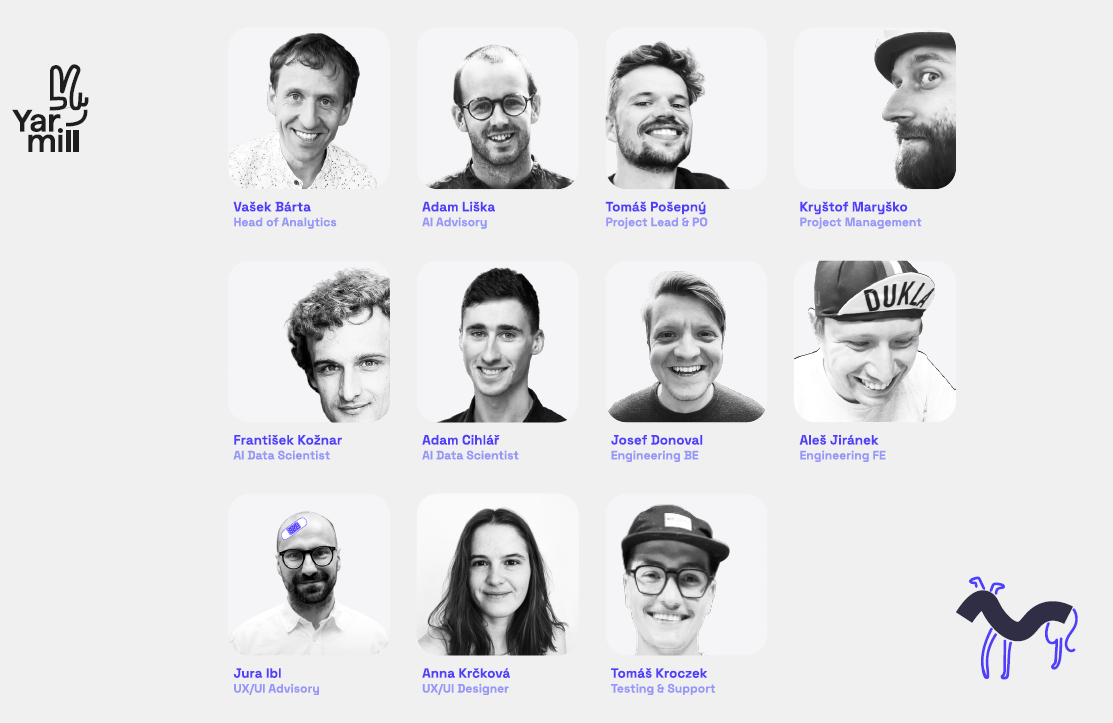 Realizační tým AI metodický asistent
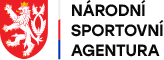 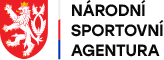 Harmonogram projektu
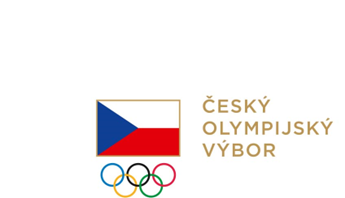 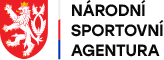 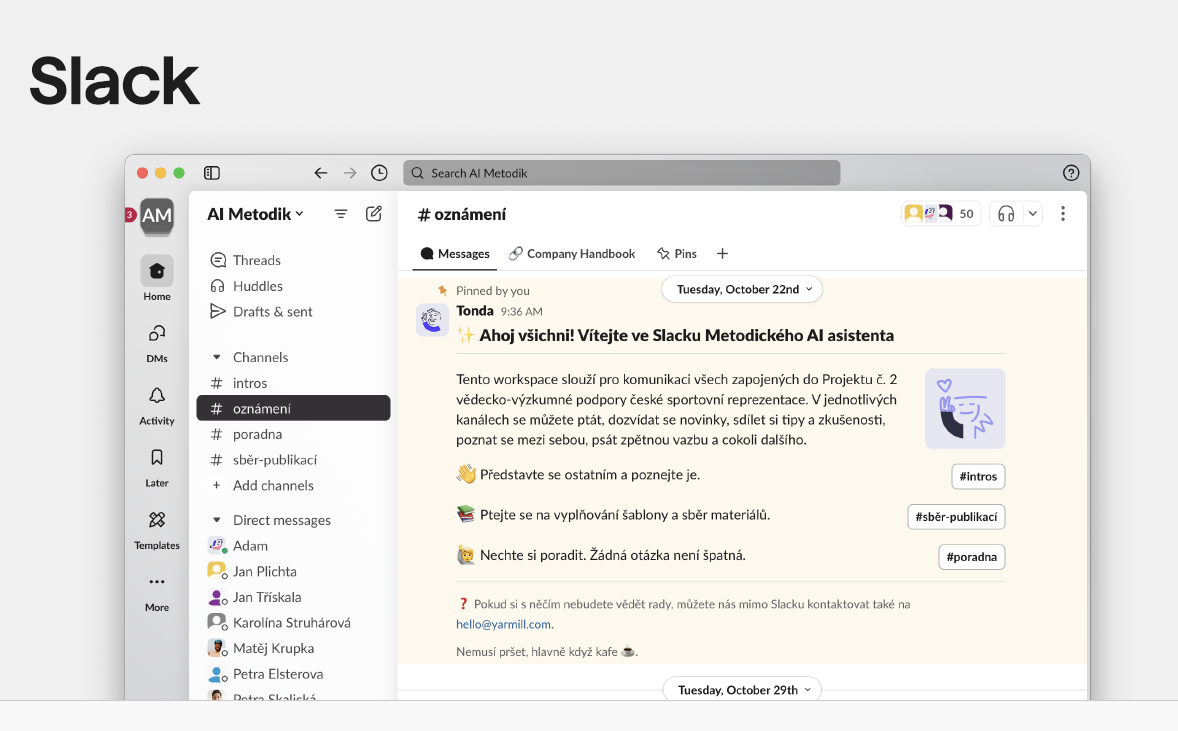 Vytvoření sítě metodiků svazů
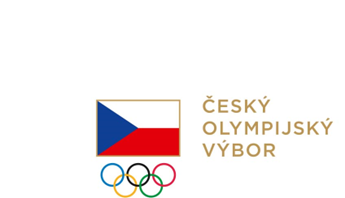 50 metodiků – garantů projektu za jednotlivé sporty/svazy
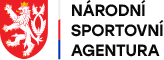 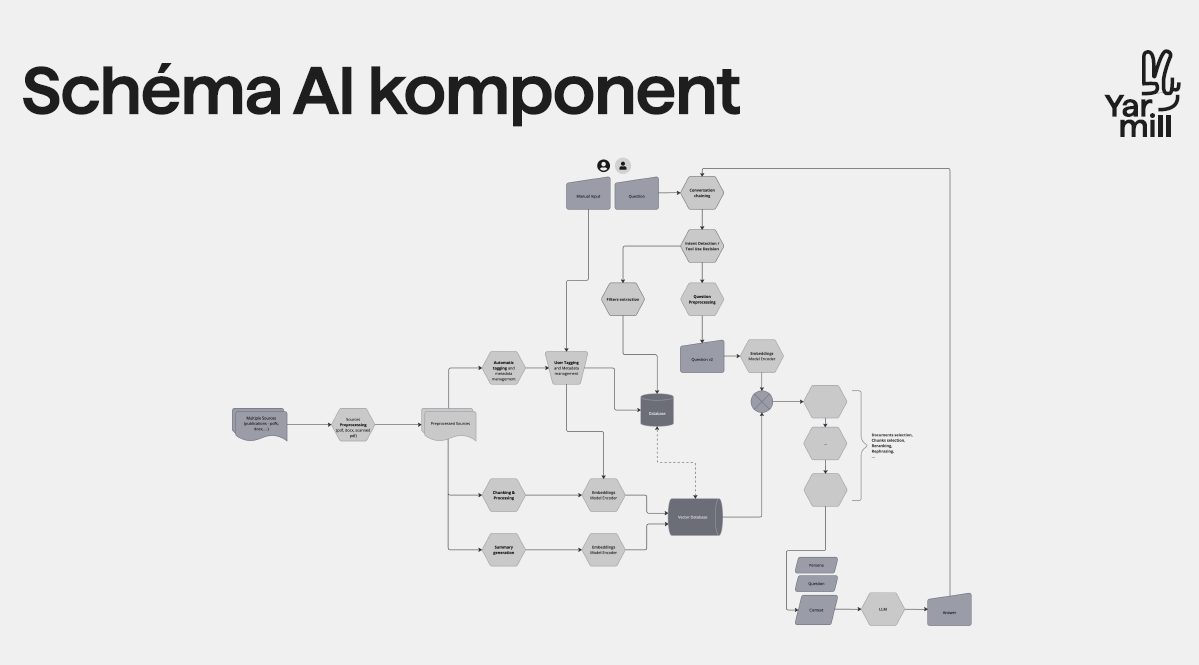 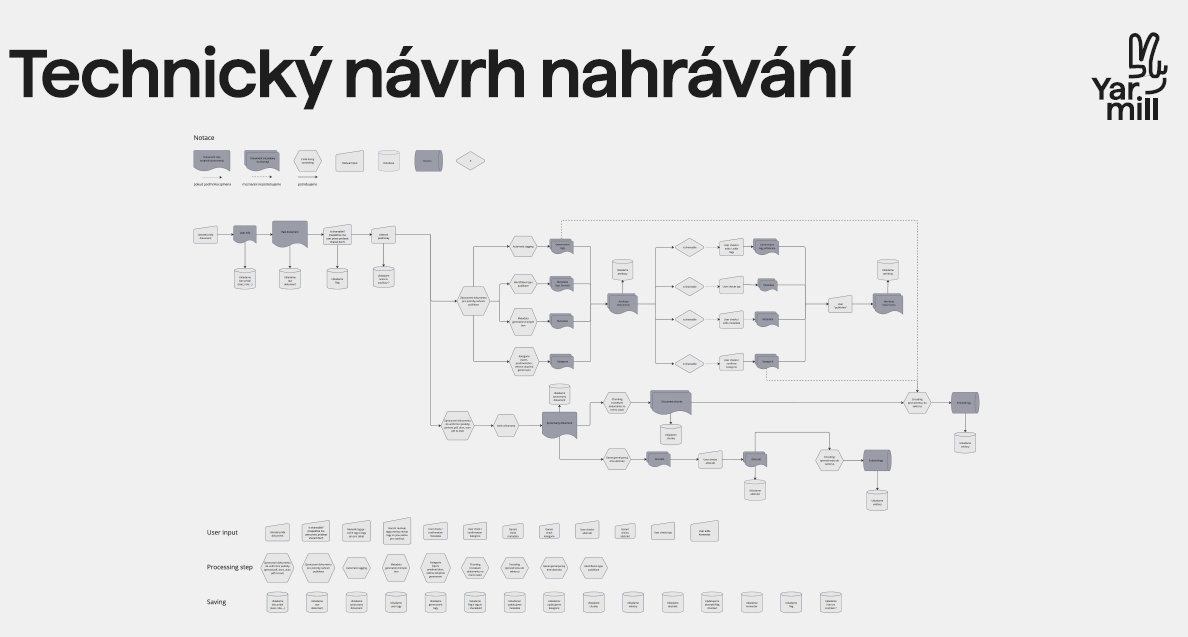 Technické řešení
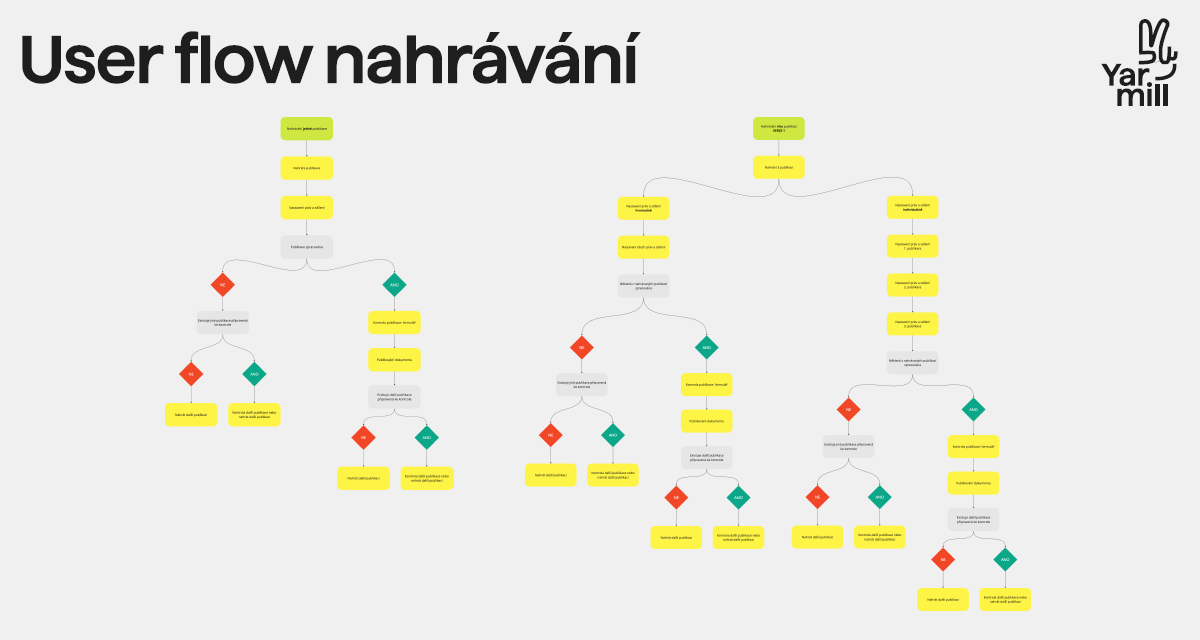 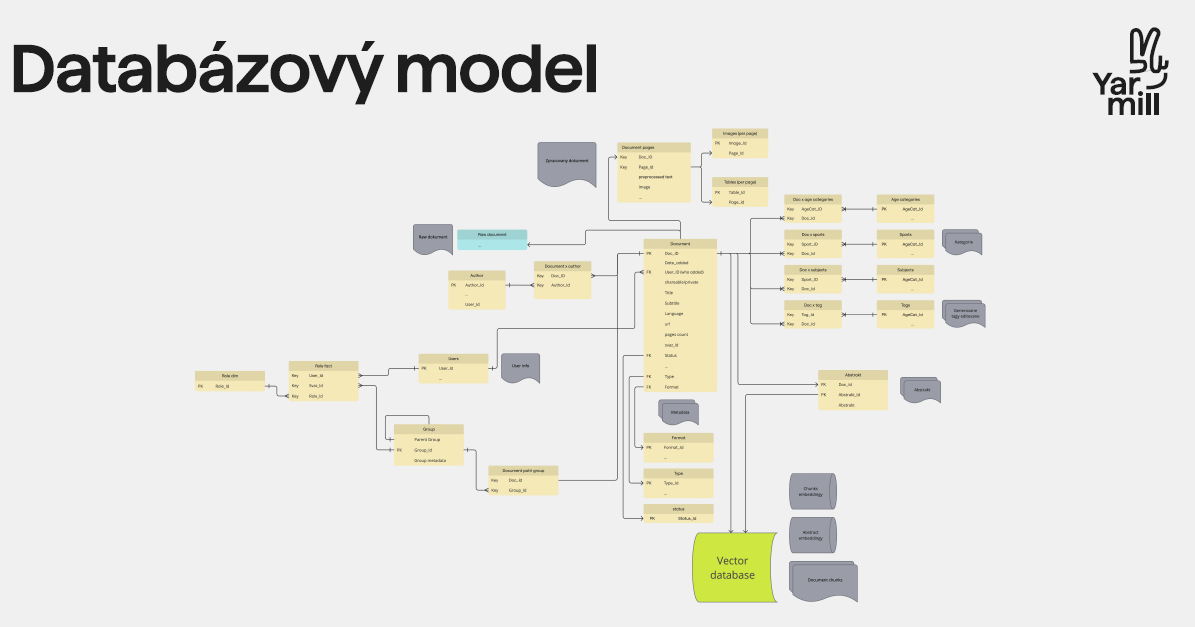 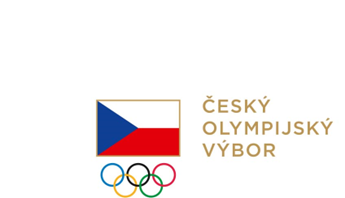 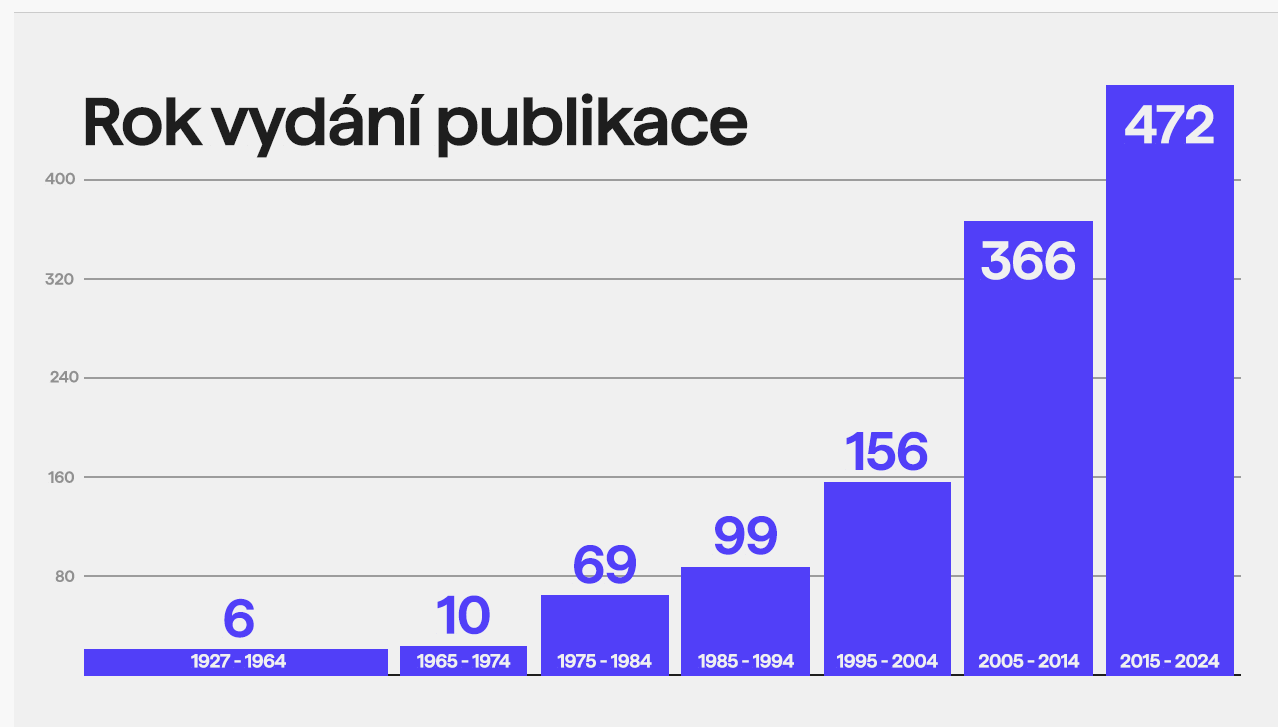 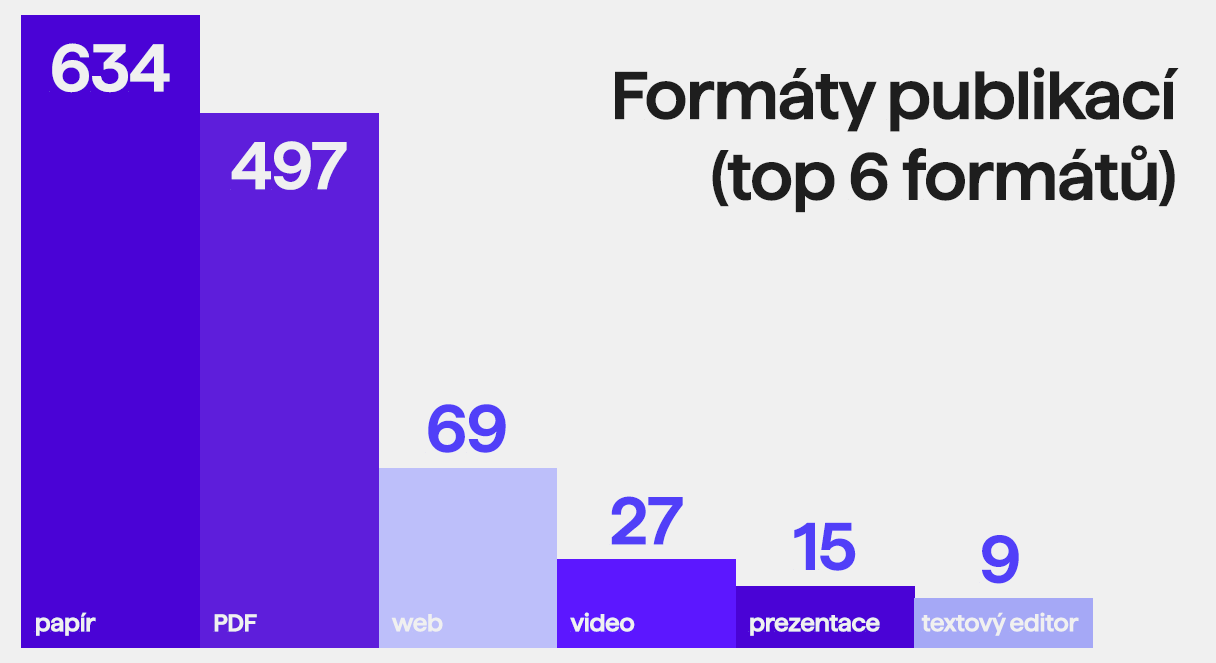 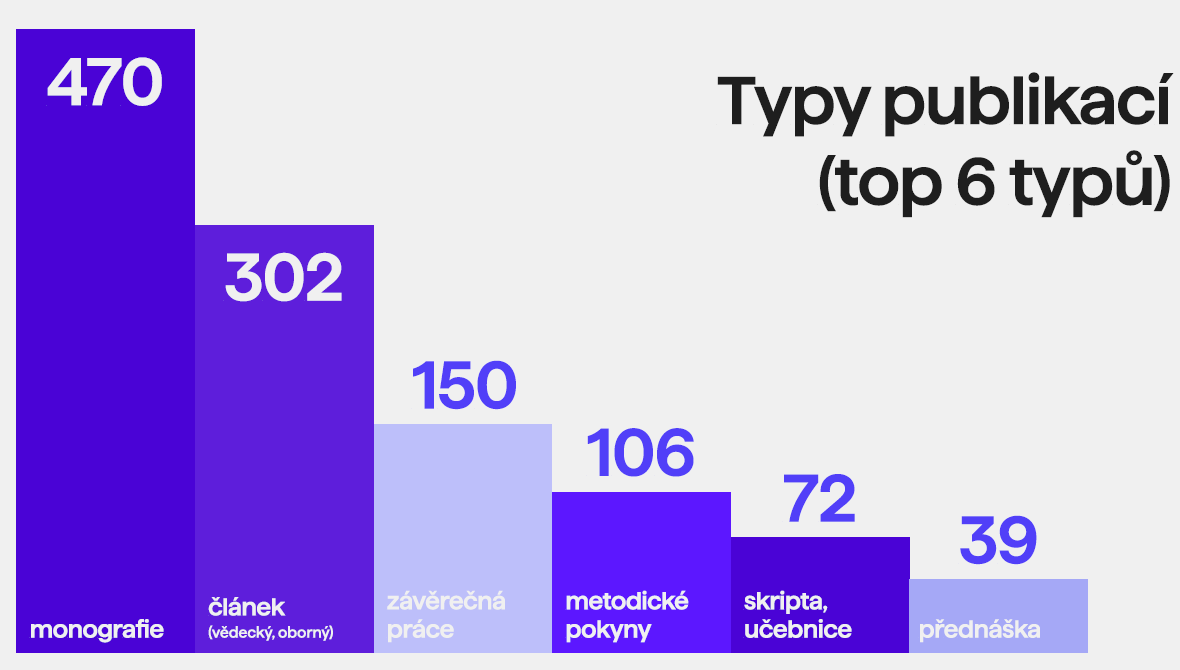 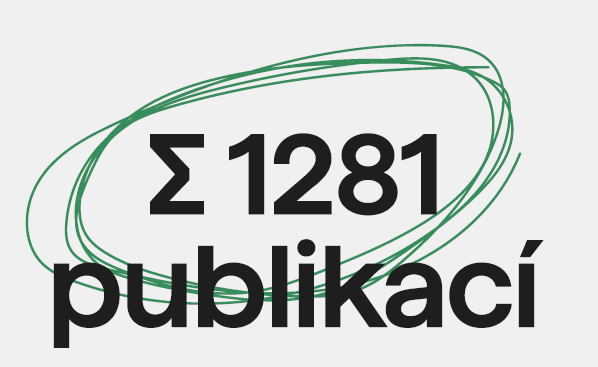 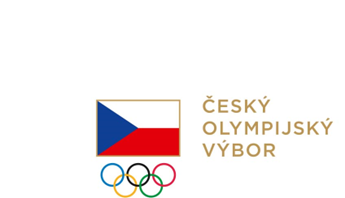 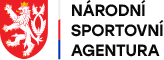 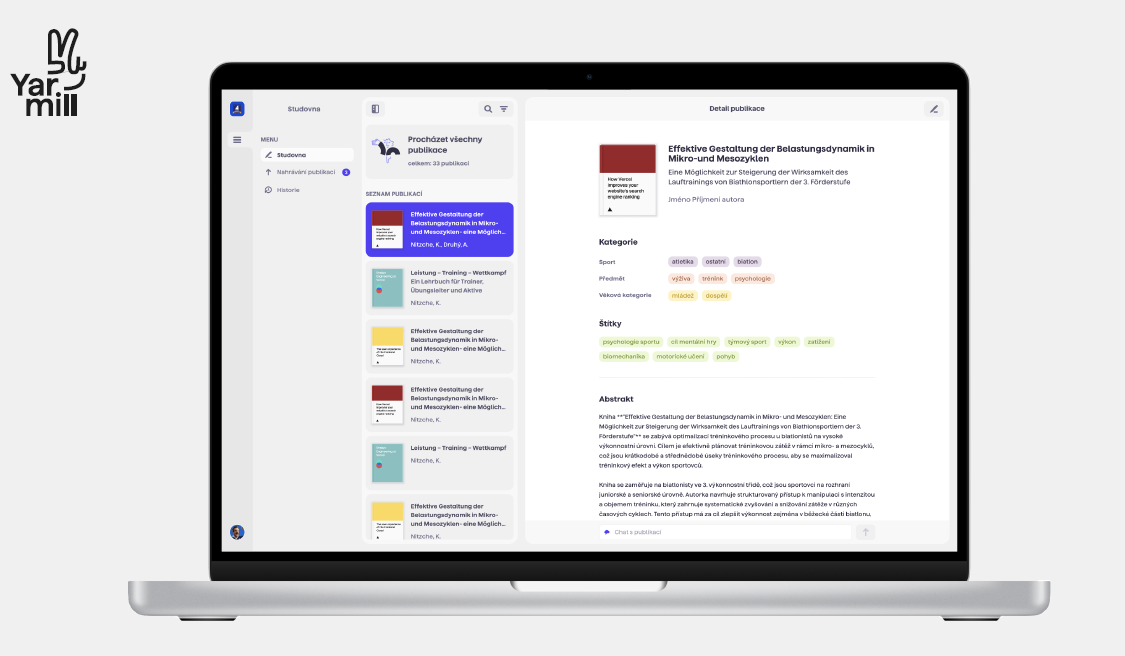 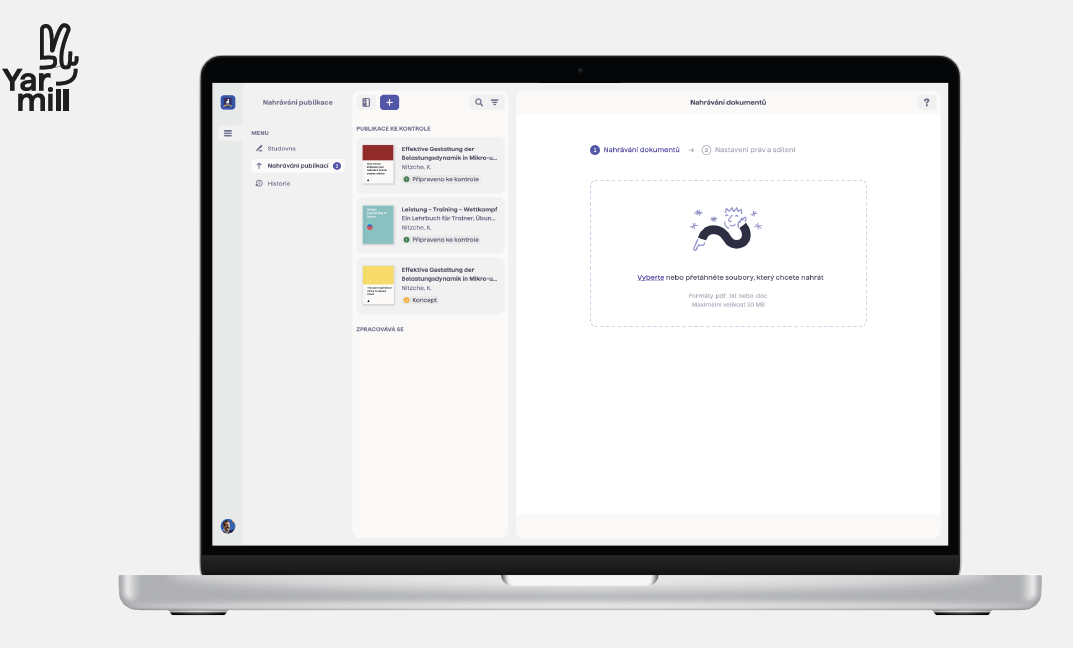 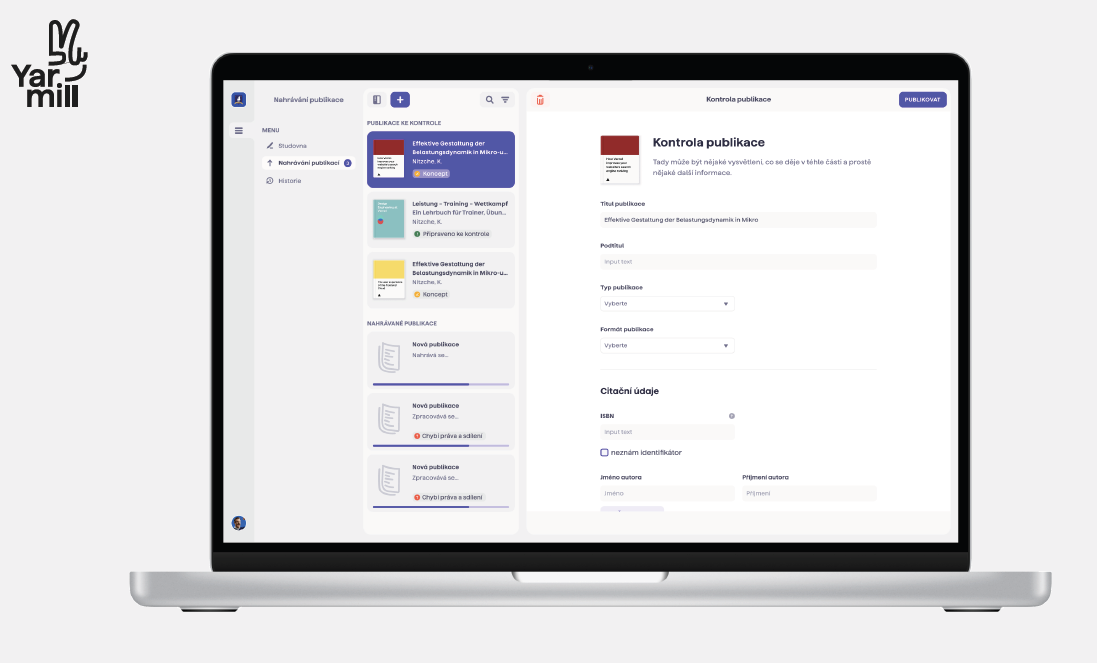 Grafický návrh rozhraní pro nahrávání dokumentů
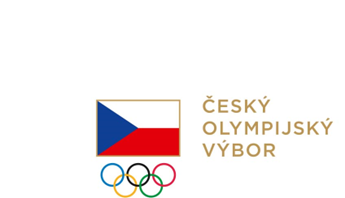 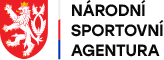 Budoucnost projektu 2025+
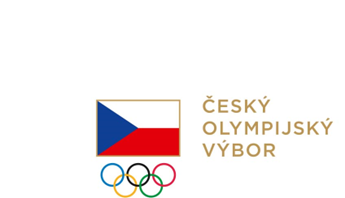 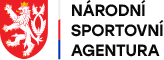 Vědecko-výzkumná podpora české reprezentace
Děkuji za pozornost!
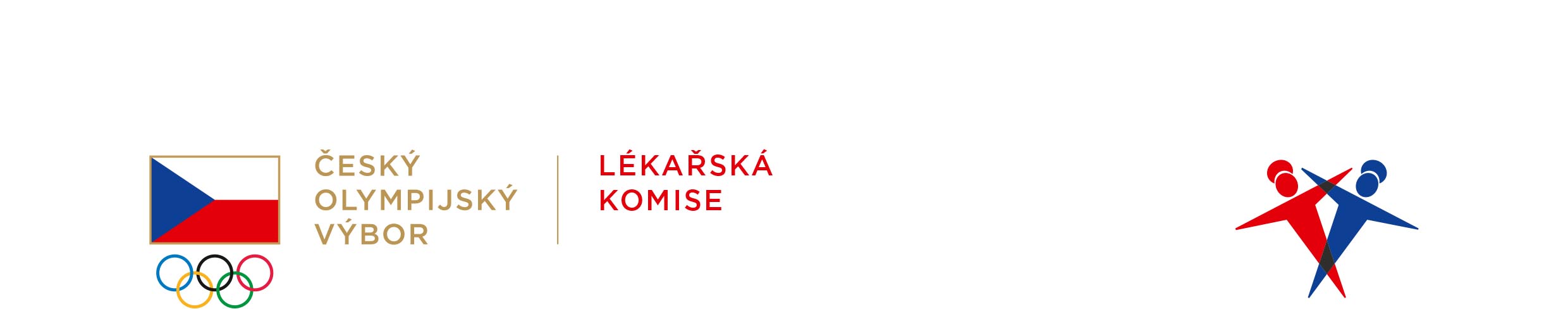 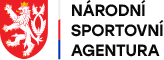